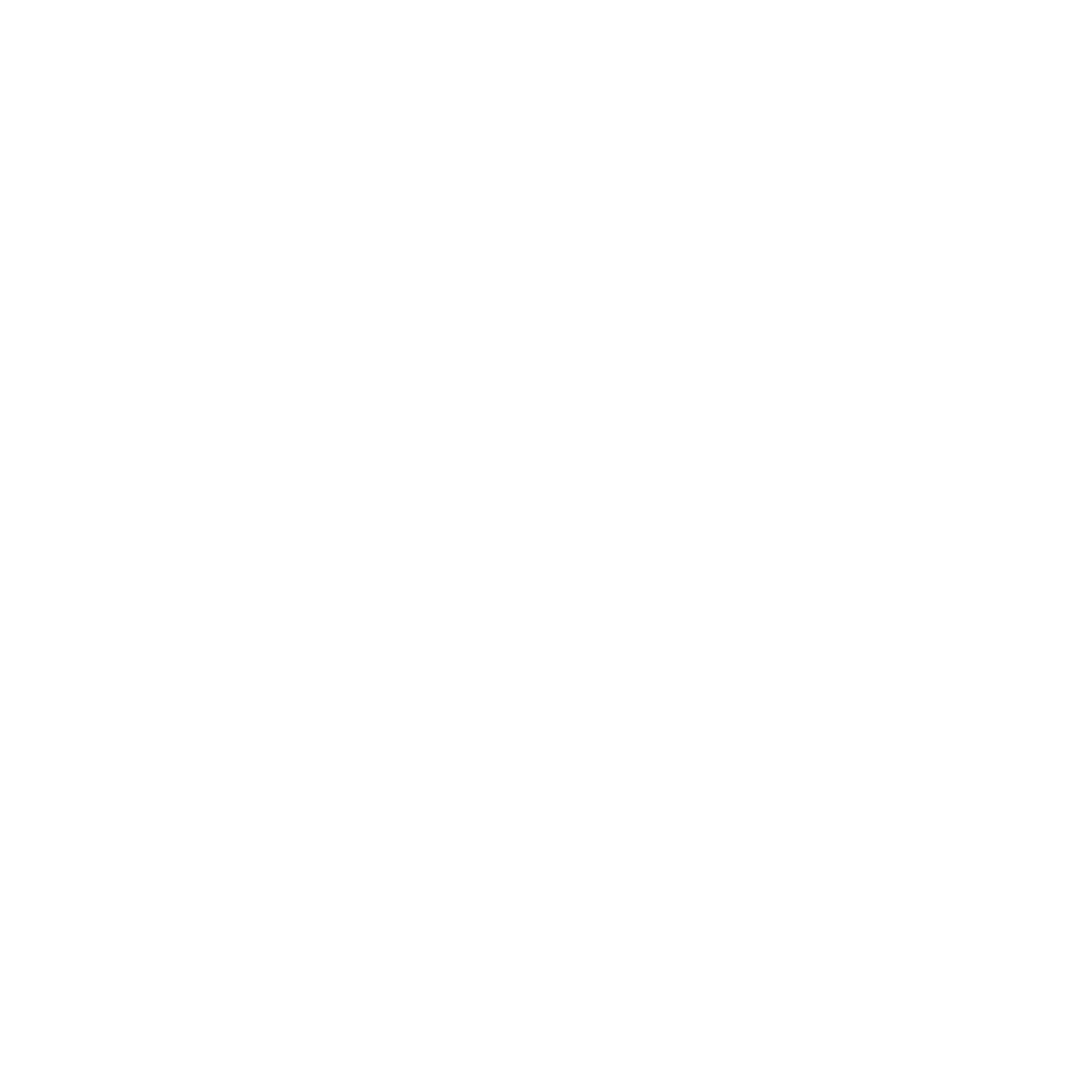 Carnikavas pamatskola    |   05.06.2024.
PIENĀKUMI
Piedalīties izglītības procesa organizēšanā un nodrošināt izglītības procesa metodisko vadību 
Nodrošināt Valsts izglītības standarta, izglītības programmu un mācību priekšmetu programmu īstenošanas metodisko vadību 
Piedalīties izglītības iestādes attīstības plāna un izglītības programmu izstrādē
Analizēt un vērtēt izglītības procesu un tā rezultātus, informēt par to pedagogus, izglītojamos un viņu vecākus 
Sniegt priekšlikumus izglītības iestādes vadītājam par pedagogu darba vērtējumu
Vadīt pedagogu metodiskās padomes darbu, izstrādāt priekšlikumus izglītības procesa pilnveidei
Carnikavas pamatskola    |   05.06.2024.
PIENĀKUMI
Konsultēt pedagogus, nodrošināt viņiem metodisko palīdzību, veicināt pieredzes apmaiņu 
Informēt pedagogus par tālākizglītības iespējām un organizēt pedagogu profesionālās pilnveides pasākumus 
Popularizēt pedagogu darba pieredzi un motivēt pedagogus radošai un pētnieciskai darbībai 
Izstrādāt un apkopot metodiskos materiālus izglītības procesa nodrošināšanai 
Sekmēt jaunākās metodiskās literatūras pieejamību izglītības iestādē
Carnikavas pamatskola    |   05.06.2024.
PIENĀKUMI
Izglītības metodiķis
(profesijas kods 2351 01)
Carnikavas pamatskola    |   05.06.2024.
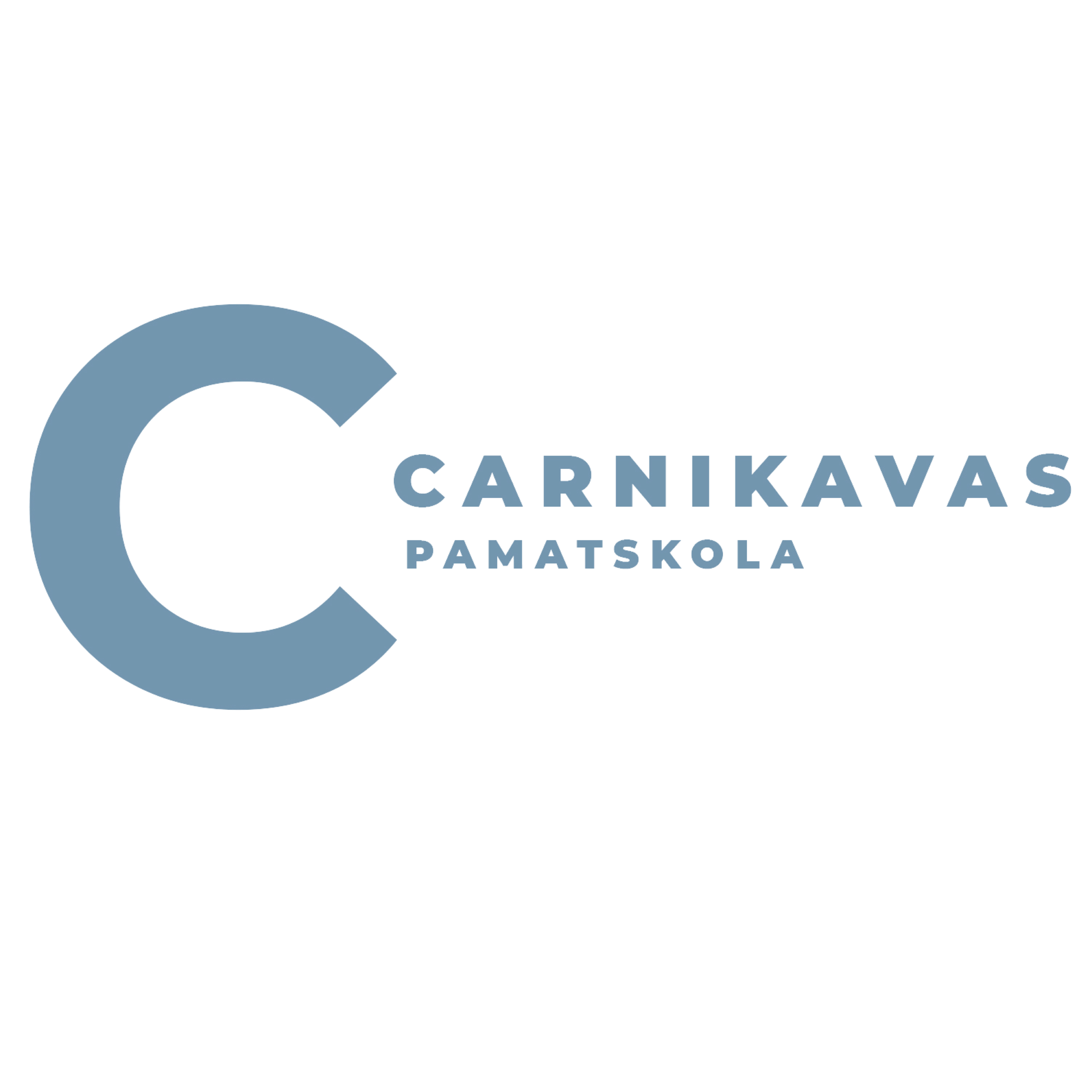 Carnikavas pamatskola    |   05.06.2024.